Role Play Strategies for Empowering Justice-Involved Individuals
Kevin Williams & Elliot King
[Speaker Notes: Thank you for coming to our session today!   Our session will be from 3:15pm to 4:45pm. Today we will be talking about the importance of role playing social skills with clients. Through todays training we hope to give you all an understanding of the unique social challenges faced by former offenders, as well as illustrating how role playing skills can be helpful as a rehabilitative tool.

I would recommend starting your presentation with a little questionnaire. Either using mentimeter or just a show of hands – some examples you could include - how many in this room have role played with a client before (either in a group setting or individually)? How many people LOVE to role play? How many of you have heard of role playing but aren’t really sure what it’s all about? How many of you are here for the EBP training credit?]
Program Goal


Participants will review and practice how to conduct role plays in group settings, individual meetings and daily interactions.
[Speaker Notes: Let’s look at our goals and objectives for today. (Read through)

Today’s training is geared towards assisting staff with becoming more confident and better prepared when conducting role plays. This is an important skill for staff to have in their pockets. 
The opportunities to role play with those we work with are endless and we all have probably heard before how essential this skill is to promoting behavior change. But getting staff comfortable and confident using this intervention technique takes practice and coaching. 

And just like it takes us time and practice to build skills, well that’s exactly what we are trying to do with these former offenders when we role play, we are trying to give them a space to practice these skills they are learning.]
Objectives

  To list the unique social challenges faced by former offenders.
To illustrate the benefits of role-playing as a rehabilitative tool.
To prepare participants with practical evidence-based strategies for implementing role-playing in support programs.
[Speaker Notes: Here are some objectives that will help us reach our goal:

Your presentation needs to come back to these 3 objectives.  Even if there is other stuff sprinkled in at the end you have to meet these 3 learning objectives.  I think we are pretty solid on bullet #3 with the strategies we have in future slides but bullets 1 and 2 need at least 1 slide included. 



Idea for slide about bullet point 2- Now some of us are born with some natural talent however that doesn’t mean that practicing isn’t necessary. Lets look at sports stars, Michael Jordan definitely had some talent however he had to practice and work hard to hone those skills to make it to the NBA. So lets think about our clients that maybe didn’t grow up in the best environment, they are starting at a disadvantage because there wasn’t someone to teach them these social skills for interacting with others. Practicing these skills with the clients continuously can really help them to start learning alternative ways or skills they could use in different situations. The more we practice something the closer we can get to making it the go to habit. Most of our clients have been operating their whole life one way and it’s a big ask to have them stop what they have done their whole life and say do this instead. Newly learned behaviors are fragile and easily broken, and clients who are using these skills are new to them so it is going to take LOTS of practice for these lessons to take root.]
Structured Learning Procedure
[Speaker Notes: Before we get into the details of role playing let’s first cover where this skill comes from and why it is so important. 

Many of us are probably already familiar with the structured learning process.  This evidence based teaching strategy is show to be effective when teaching new skills. 

What do you already know about how people learn? (this can encourage audience participation)

Let’s learn about the structured learning procedure.]
[Speaker Notes: We know that CBT is made up of Cognitive Behavioral Theory and Social Learning Theory. I don’t think we can assume the audience knows this. SLP falls under the Social Learning side of CBT. Bandura researched how we learn and found that we learn through watching others. His findings still hold true today. 
We will need to expand on this research a little bit. Maybe include a picture or something of what we mean by social learning theory. 

we learn by watching others, case in point has anyone said a bad word in front of a toddler and then the toddler repeated that bad word? This is an example of social learning theory in that the child learned this from watch9ing and listening to the parent/individual that said the bad word.]
[Speaker Notes: So, how exactly do we learn new skills? 

First, the skill is modeled. The skill has to be modeled perfectly. Why is that? 
Next, participants role play. What does it mean to role play?
Then, participants receive feedback. 
Finally, participants are assigned homework for transfer of training.

(Use example of learning to make a peanut butter and jelly sandwich to walk through steps)]
Evidenced Based Practices
Recidivism
[Speaker Notes: By now, most of you have heard about EBP, or evidence based practices. 
(have someone give basic definition)

In accordance with current research, having effective interactions with our clients reduces recidivism. These interactions are most effective when they are geared towards targeting specific needs. These are called criminogenic needs. 

Role play is a tool that staff can use to target criminogenic needs. Our clients are participating in role plays in IOP, T4C, TE, and Social Skills classes. Clients learn lots of skills in these groups. However, they don’t acquire the skill sets until they use/practice the skills in real life. Role plays help them to prepare to use the these skills outside of the classroom…like a “practice run.” 

The use of new skills outside of the classroom is extremely important. Joyce & Showers (2002) looked at a group of teachers. They participated in a training consisting of theory and discussion coupled with demonstration, opportunities for practice, and feedback. However, this resulted in only 5% of teachers using the new skill. By adding on the job training and coaching (outside the training room), that number jumped to 95%.]
Why do we Role Play?
It is evidence based!
We can work on it in a controlled environment.
Systemic Approach. 
Practice makes perfect!
[Speaker Notes: Supported by research - Practicing – through actual role play, not just vaguely talking about skills is the best way to promote newly developed skills. We have all heard or used the phrase ‘practice makes perfect’.  And any of us that have picked up a new behavior – playing sports as a child, trying a musical instrument, learning a language, trying new habits – the first time and sometimes even the 10th time – these new behaviors feel uncomfortable.  Now insert the various new skills our clients are trying out.  Sometimes this is the first time they are attempting the skill.  Sometimes this may be the first time they are dealing with complex situations and new skill practice sober.  Sometimes they are attempting to replace their automatic response (ex: lashing out) with a new skill (stop and think).  Old habits die hard.  It is difficult to extinguish old behaviors.  The more we practice new skills with clients the more likely it can become the automatic response. Feel more comfortable, etc. 

Controlled environment – just like with all of the different EBP interventions we are talking about there is a huge benefit to practicing with clients in a controlled environment.  While they are with us (HH, CBCF, probation, parole, etc.) we have the opportunity to provide feedback, create simulated situations to mimic real life scenarios.  Practicing in this setting increases the likelihood of making this an automated response.


This is a systematic approach which is sometimes a lot easier for staff to use.  There are outlined skills steps and/or techniques to do this skill set the same each time.  If you have watched other videos in this series you have heard us say that having specific skill steps to follow means that with any skill, any client situation you as the staff person have the skill set needed to provide this intervention. 

Talk about all barriers that clients face (get audience to brainstorm these )

Idea for slide about bullet point one_ Our clients typically lead a different lifestyle than we ourselves do therefore they are most likely facing situation that we are not always familiar with when it comes to the unique social challenges our clients face. Before I started in this field I thought common sense was just that “common”  however I learned rather quickly that common sense isn’t always a flower that grows in everyone's garden. So with that being said it helps to start with some of the basics of social skills and how to effectively communicate. If clients are able to communicate better in social situations this could benefit them in many ways when it comes to personal interactions, or at work or with family members. When I first moved to Cleveland I was shocked that so many people did not have cars, where I grew up public transportation wasn’t really a thing, so it was new to me that someone could have issues with transportation and even getting to a meeting to report. 


Being able to correctly and effectively conduct role plays is a great way for staff to help reinforce the skills that clients are learning and practicing in their groups. However, this process does require staff to develop another skill set of their own. 

But, before we learn how to role play, we need to learn when to role play.]
Identifying Skills
What types of skills are important?
How do I identify skills?
Where can I find this information?
[Speaker Notes: When conducting a role play with an individual, the first step is to identify a skill or behavior that the client would benefit from practicing. 

**just read through these**

How do we do this?

What types of “skills” and “behaviors” are important for the clients to be practicing?

Where do we find this information?

Let’s look at each of these questions in more detail.]
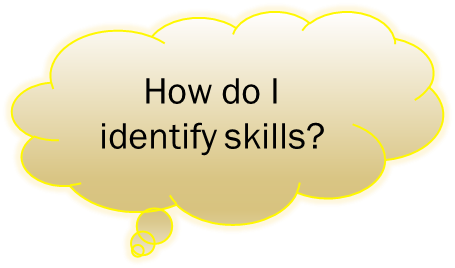 Curriculum Driven

Based on past behavior

Forecasting a Future Need
[Speaker Notes: Let’s talk about how to identify skills to role play. Here are some things that can be useful when trying to identify skills. 

Curriculum Driven – This is an opportunity to reinforce the skills that clients are learning in their classes. These can include skills that are covered in social skills, T4C, TE, or IOP.

Based on past behavior – For instance, if a client has struggled with a certain situation in the past (being told “no,” speaking politely to staff, etc.), it may be helpful to practice coping with these events.

Forecasting a future need – Ex: a client is talking about a conversation he is going to have with his mother while out on pass this weekend. Or, a client indicates that she will probably be offered her drug of choice when she leaves the building.]
What types of skills are important?
Criminogenic Needs
Anti-social attitudes, values, and beliefs
Anti-social peers
Anti-social personality
Family 
Neighborhood
Education
Employment
Financial 
Substance Abuse
[Speaker Notes: According to current research, we are most effective if we focus on Criminogenic Needs. These are attributes of offenders that are directly linked to criminal behavior. The top 3 play the most significant role in reducing recidivism. (called Tier I needs)]
Where can I find this information?
[Speaker Notes: That brings us to the last question: Where can I find this information? So far, we have talked about classes, client behavior, future needs, and criminogenic needs. 

So, how do we find out what is covered in classes? About the client’s behavior? About situations that a client will likely run into? About his/her specific needs? 

**Have them brainstorm – looking for responses such as logs, conversations, ORAS, etc. Do this before bringing up the circles**

CMIS= Content Management Interoperability Services. It's an open standard that allows different content management systems to work together over the internet. CMIS was created in the early 2000s to make it easier to move content published online between different systems.
Replaced CMIS with case notes.  CMIS was the old ORION.  Case Notes is more widely known for all agencies.]
How to Role Play (group setting)
 
Participants identify future based situations where they can 
      practice the skill.
2.  Select a main actor to come up.
3.  Main actor selects a co-actor.
4.  Have the main actor “paint the scene”.  
5.  Assign steps to the class to watch for (thinking steps &action).
6.  Conduct the role play
7.  Provide feedback in the following order:
	Co-actor
	Class
	Main Actor
	Facilitator
If done perfectly, participant is done and you move on to the 
     next person.	
Transfer of training:  Finally, participants are assigned 
      homework for transfer of training.
[Speaker Notes: Let’s look at the process for conducting role plays in a group setting.

This slide needs to go down a little further in the presentation.  Like after we identify what we are role playing and how to do it.]
Demonstration
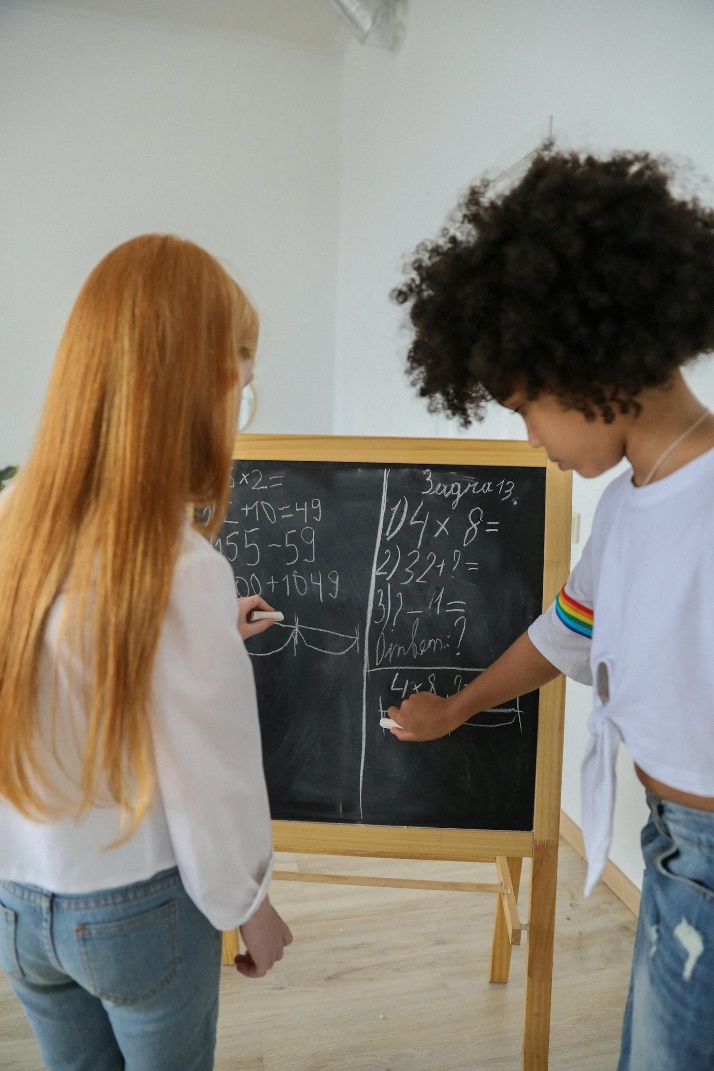 [Speaker Notes: I will now demonstrate the process using the social skill, Avoiding Trouble with Others.

This also needs to come later. We need to try to follow an outline such as this one below: 
What is role play (structured learning process)
Why do we role play?
Evidence based practice – include research that shows how it is effective (you may be able to steal from the presentation Michael and I did about role playing for DRC a few years ago. I will try to find a link and send it over. You do have some of the research listed below on the EBPS/Reduced Recidivism slide
Clients face A TON of barriers – get the audience to brainstorm these
The old wisdom – practice makes perfect
How do we role play?
How do we pick out situations (you already have this below)
How do we role play in a group setting? (How to role play in a group setting would be good here). This should also take quite a bit of time to explain and go in detail. 
Demonstrate what a role play looks like in a group setting.  Assign the audience to do something during this role play to remain engaged
How do we role play in a 1:1 setting? (EPICS II skill steps of role play would be good here).  This should take quite a bit of time to explain and go in detail.  
Demonstrate what a role play looks like in a 1:1.  Assign the audience to do something during this role play to remain engaged
Then if there is time do practice with the audience]
Asking Questions
1.  Decide if you are in a situation that might get you into trouble.
2.  Decide if you want to get out of the situation. 
3.  Tell the other people what you decided and why.
4. Suggest other things you might do.
5. Do what you think is best for you.
[Speaker Notes: (Briefly review skill steps, model, then conduct one role play with a volunteer or co-facilitator)

Follow all steps:
1.  Participants identify future based situations where they can practice the skill.
2.  Select a main actor to come up.
3.  Main actor selects a co-actor.
4.  Have the main actor “paint the scene”.  
5.  Assign steps to the class to watch for.
6.  Conduct the role play
7.  Provide feedback in the following order:
	Co-actor
	Class
	Main Actor
	Facilitator

8.  If done perfectly, participant is done and you move on to the next person.	
9.  Transfer of training:  Finally, participants are assigned homework for transfer of training.]
How to Role Play (1 on 1)

Identify a skill or behavior that the client would benefit from practicing.
Set up the role play.
Gather background info to make it realistic.
Complete the role play.
Provide feedback to the client.
Ask client for their feedback (how did it feel, would it work, is it realistic?)
Provide your feedback (what went well, where they could improve)
If necessary, repeat role play for them to incorporate feedback.
[Speaker Notes: Let’s look at the steps for conducting role plays in a 1 on 1 setting.

It’s important to pick a situation that is something that is likely to be experienced and is realistic that the person will have to deal with.
Much like prepping for a job interview or a speech/presentation you may to give
This is a chance to practice saying/doing what you would want to in potentially difficult situations and get some feedback
Take it seriously, making outlandish or exaggerated situations because you feel uncomfortable, it’s not going to actually help the person practice the skill they are trying to learn
Ideas for skills to practice: if someone has a tough conversation coming up, practicing a skill they have learned in some kind of programming like TFAC or IOP, etc., finding a sponsor or sober support person, practicing for a job interview, etc.

Take the time to set it up well.
You want to know the who, what, where, when, how but you need to know specifics
Give examples of details
Want this to be as realistic as possible and as close to the real life situation as it can be

Again you want it to be as realistic as possible
Take it seriously, don’t be flat but don’t over-exaggerate
If a person is practicing a specific skill from a class they should be practicing using those steps

Give feedback on how the person did
Ask them how they felt they did: what went well what do they need to still work on
Give them your assessment: what went well, what can they still improve on
Highlight what changes can be made and then…

Do the role play again
Do this as many times as is needed, providing feedback each time
Again this is the chance for the person to practice the skill in a safe place before they are confronted by the actual situation
You want to practice it until it becomes a natural instinct (preloaded) reflex]
Demonstration
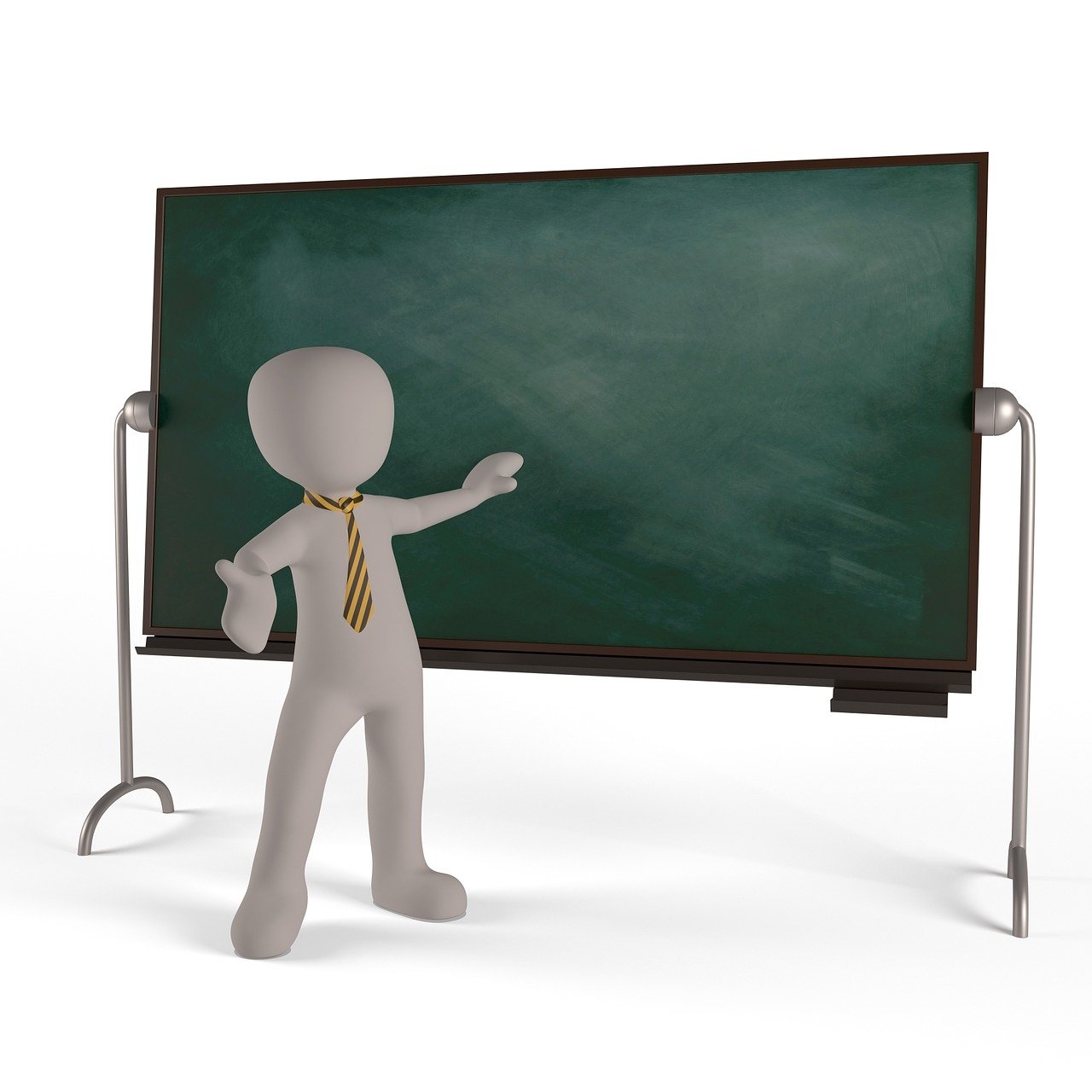 [Speaker Notes: I will now demonstrate the process using a situation involving a client responding to anger.

(During demonstration, have the client do the role play “wrong” so that group can see/hear what corrective feedback sounds like)

Listen to the person who is angry
Try to understand what the angry person is saying
Ask him/her to explain anything you don’t understand
Show that you understand why he/she feels angry
In a pro-social way, express your thoughts and feelings about the situation

I would create a slide that has these skills on the screen so the audience can follow along and understand that we are trying to get the client to practice these steps.  Or have on the screen slide 15 (role play steps) so they can follow along with what we are trying to do.]
Responding to Anger
Listen to the person who is angry
Try to understand what the angry person is saying
Ask him/her to explain anything you don’t understand
Show that you understand why he/she feels angry
In a pro-social way, express your thoughts and feelings about the situation
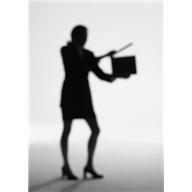 Time to Practice!
[Speaker Notes: Now each of your will have the opportunity to practice setting up and conducting a role play. 

Before we start, let’s brainstorm some possible situations.

**Have group list specific situations they could role play with a client (ex: client being offered drugs, client requesting something from staff, client voicing a complaint, client talking to significant other about childcare) Stress that it is important that the situations be applicable to the specific client. Write suggestions on the board**

(Divide into groups of 3. Hand out feedback form)]
Exercise
Break into groups of three—one observer, one client, and one staff member. The staff member should have a discussion with the client using the steps for conducting a role play (1 on 1).

Use one of the charted scenarios as the basis of the interaction. Once the first staff receives feedback from the observer, rotate roles until every person has had an opportunity to be the staff member.
[Speaker Notes: Explain process in detail
Remind them that positive feedback is welcome but encourage them to find one piece of constructive criticism.

Afterwards:
What did you think of the activity?
What do you think about the skill?
What do you think will be most useful about this process?
Any questions?]
Summary
Role plays help clients, through social learning process, to learn and practice new skills.

Role plays allow staff to assist clients, while also expanding upon their own skill sets and aiding in their professional growth.

By improving our skill sets as staff, we increase our ability to impact recidivism.
[Speaker Notes: Today, we have learned and reviewed SLP, as well as how to set up role plays in group and individual settings. You have learned how to identify skills to target for role plays and practiced conducting role plays. 

Hopefully, you are leaving here more confident and better prepared when conducting role plays. This will continue to be an important skill for you to carry in your pockets as you return to your work with clients. Keep in mind that role plays help to bring about a change in client behavior and directly impacts recidivism. 
Questions?]